Tutela provisória: aplicação e desafios
113ª Subseção OABSP

Indaiatuba, SP, 30 de maio de 2019

Cassio Scarpinella Bueno
www.scarpinellabueno.com
www.facebook.com/cassioscarpinellabueno
Considerações introdutórias
Tutela provisória: uma proposta de compreensão
Tutela provisória = Tutela antecipada + processo cautelar
Indo além dos limites dos arts. 294 ao 311
Classificações (art. 294):
Fundamentos: urgência x evidência
Momento: antecedente x incidental
Satisfatividade: cautelar x antecipada
Disposições gerais
Dever-poder geral de antecipação/cautela (297 e 301)
Insubsistência das “cautelares nominadas”
Motivação (298 + 489 § 1º I-III)
Agravo de instrumento (1015 I) com sustentação oral (937 VIII)
Agravo interno se monocrática a decisão (1021)
Não só concessão: Efetivação = cumprimento provisório da TP (297 + 519)
Responsabilidade (objetiva) do beneficiário (302)
Tutela de urgência
Pressupostos (300 caput):
Probabilidade do direito
E
Perigo de dano ou o risco ao resultado útil do processo
Caução (300 § 1º)
Interpretação ao lado dos arts. 520 IV e 521
Liminarmente ou após justificação prévia (300 § 2º)
“Perigo de irreversibilidade dos efeitos da decisão” se antecipada (300 § 3º)
Tutela da evidência
Concessão independe de “perigo de dano ou de risco ao resultado útil do processo” (311)
Liminar nos incisos II (ADI 5492) e III (art. 9º par ún II)
Hipóteses
I: Abuso do direito de defesa ou manifesto propósito protelatório
II: Fatos provados documentalmente e tese em casos repetitivos
III: Depósito
IV: Prova documental a que o réu “não oponha prova capaz de gerar dúvida razoável”
Tutela antecedente
Tutela antecipada
“Urgência contemporânea à propositura da ação” (303 caput) 
Concedida, adita para a “tutela final” e cita réu para ACM
Se não aditar, extingue o processo
Petição inicial deve indicar o “benefício” do caput
“Estabilização” se réu não “recorrer” (304)
Tutela cautelar
Petição inicial com “direito que se objetiva assegurar” e “perigo de dano ou risco ao resultado útil do processo” (305)
Citação do réu para contestar em 5 dias (306)
Pedido principal em 30 dias da efetivação (308 caput), intimando-se as partes para ACM (308 § 3º)
Tutela provisória e Poder Público
Alcance do art. 1.059
Prévio contraditório em 72 horas
Vedação da TP:
Para pagamento de servidores públicos;
Para compensação tributária e previdenciária;
Para entrega de bens do exterior; 
Que esgote o “objeto da ação”; 
Quando o ato em MS for de competência originária do Tribunal
Emprego da “suspensão de segurança”
Questionamentos
Constitucionalidade das restrições/limitações
Art. 1º do CPC de 2015
STF e ADC 4: um “precedente” (?)
Constitucionalidade do pedido de suspensão
Competência originária
Isonomia
Necessidade no sistema processual atual (?)
O 1059 alcança a TP de evidência (?)
É possível a estabilização da TP contra o Poder Público (?)
Desafios e prática
Distinção entre a tutela antecipada e a cautelar
Dificuldades do procedimento da tutela antecedente
Fungibilidade “dupla” (?): alcance do art. 305 par ún
Questões relativas ao cumprimento da tutela provisória
Variações consoante o fundamento (?)
O cumprimento ope iudicis das sentenças
Transformando exceções em regra (1012 § 1o V)
Importância para impactar a realidade forense
Muito obrigado !!!!
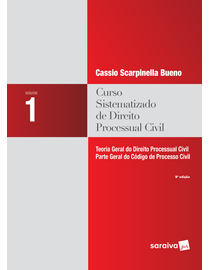 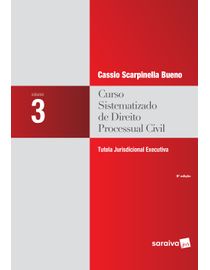 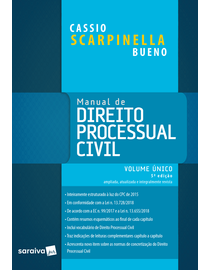 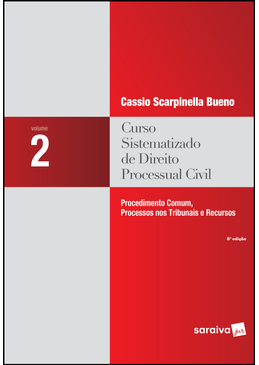 www.scarpinellabueno.com
www.facebook.com/cassioscarpinellabueno